Математические операции
Переменная
Переменная – это объект, который имеет имя и значение.
Переменная связана с ячейкой оперативной памяти, где хранится ее значение.
Имя переменной является уникальным и может состоять из любого набора символов. Значение переменной – число или набор символов, хранящиеся в связанной ячейке памяти.
5
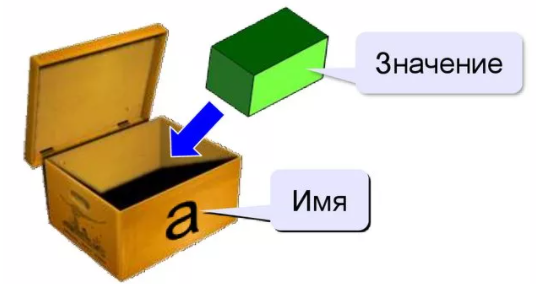 Инициализация переменной
Прежде чем использовать переменную в программе, надо обязательно дать её описание, то есть сказать, какое имя имеет переменная и указать ее значение. Такой процесс называется инициализацией переменной.
Операторы инициализации переменной
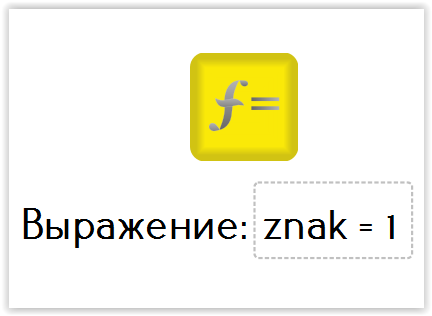 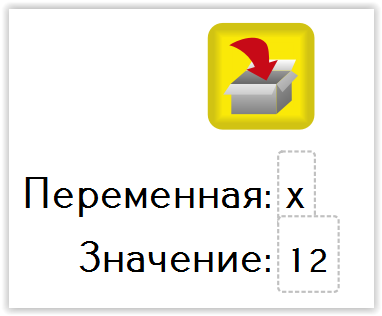 3
Оператор присваивания
Для того чтобы изменить значение переменной используется оператор присваивания
Оператор присваивания
a = 5;
При записи нового значения, старое стирается!
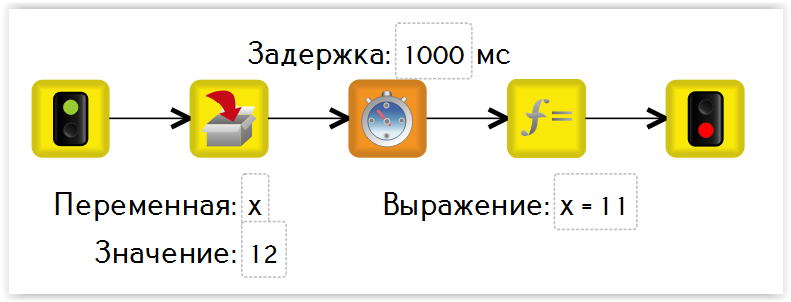 Какое значение будет иметь переменная х после выполнения программы?
4
Блоки вывода
Для вывода значения переменной используются блоки «Напечатать текст» или «Сказать».
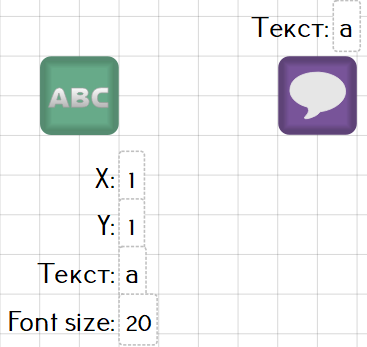 Блоки вывода
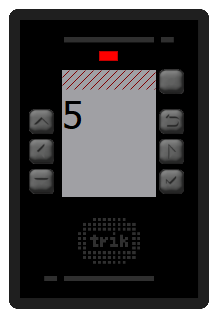 Вывод значения переменной на дисплей:
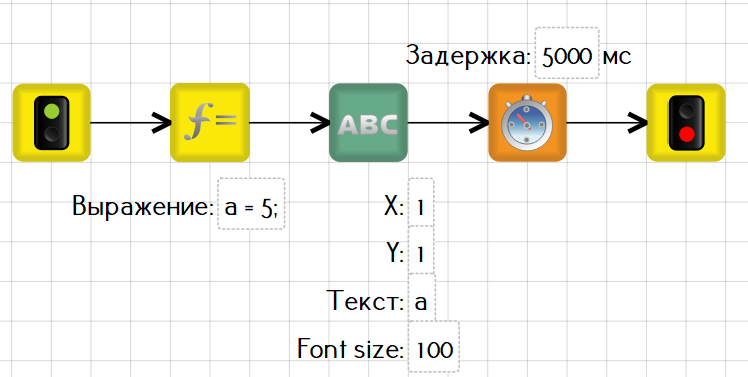 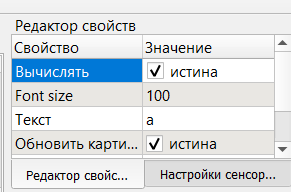 Необходимо ставить галочку в свойстве «Вычислять»!
Блоки вывода
Вывод значения переменной в «диалоговое окно»:
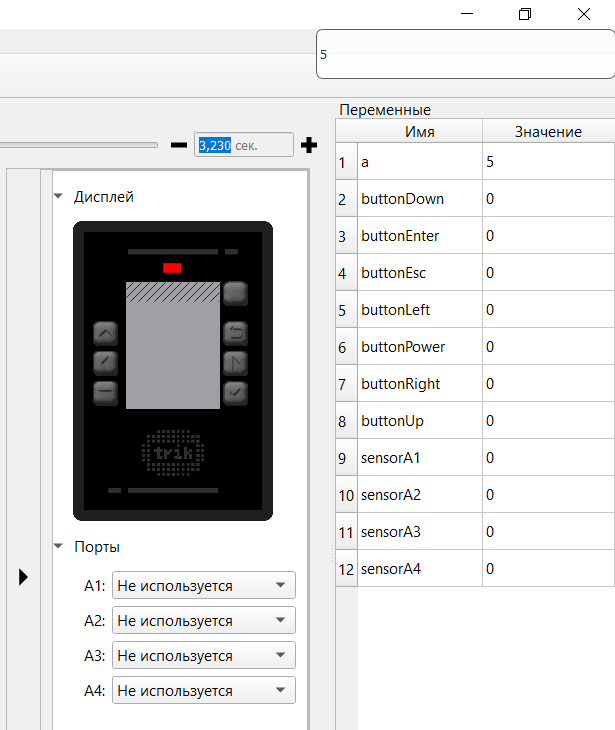 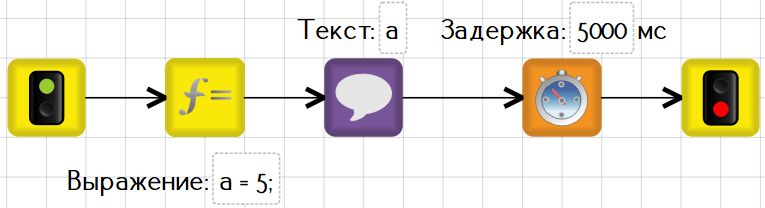 Необходимо ставить галочку в свойстве «Вычислять»!
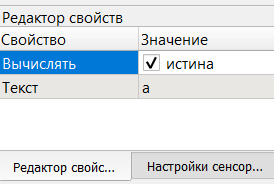 Блоки вывода
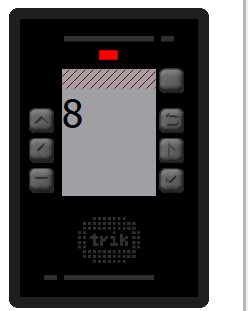 Математические выражения:
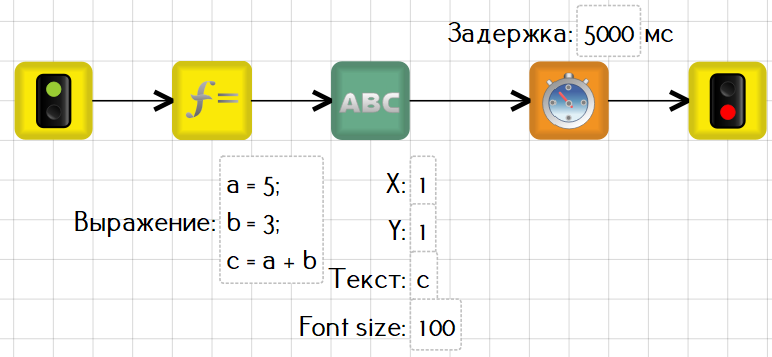 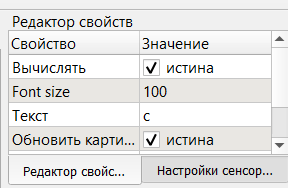 Необходимо ставить галочку в свойстве «Вычислять»!
Блоки вывода
Математические выражения:
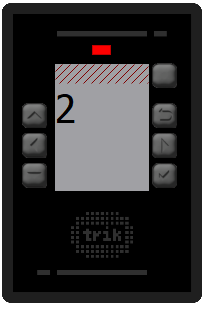 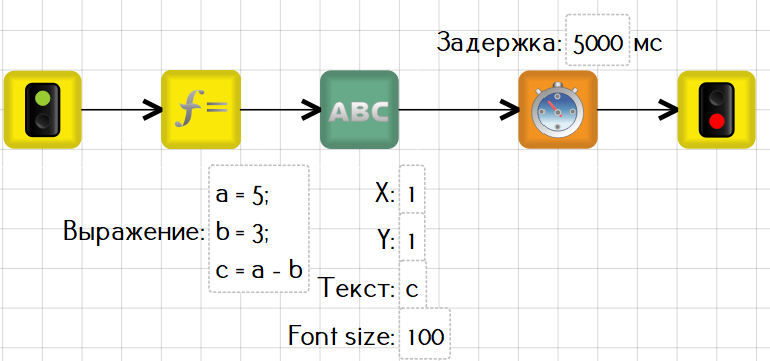 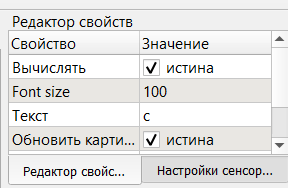 Необходимо ставить галочку в свойстве «Вычислять»!
Блоки вывода
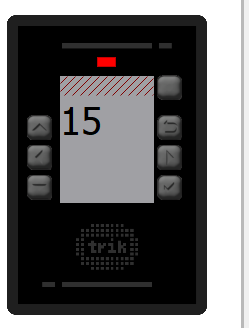 Математические выражения:
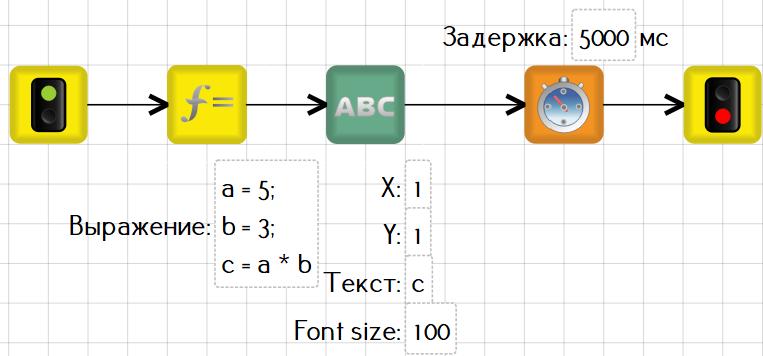 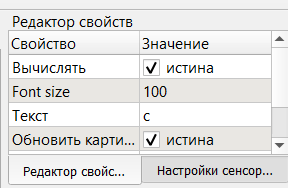 Необходимо ставить галочку в свойстве «Вычислять»!
Задачи
Задачи на самостоятельную работу:
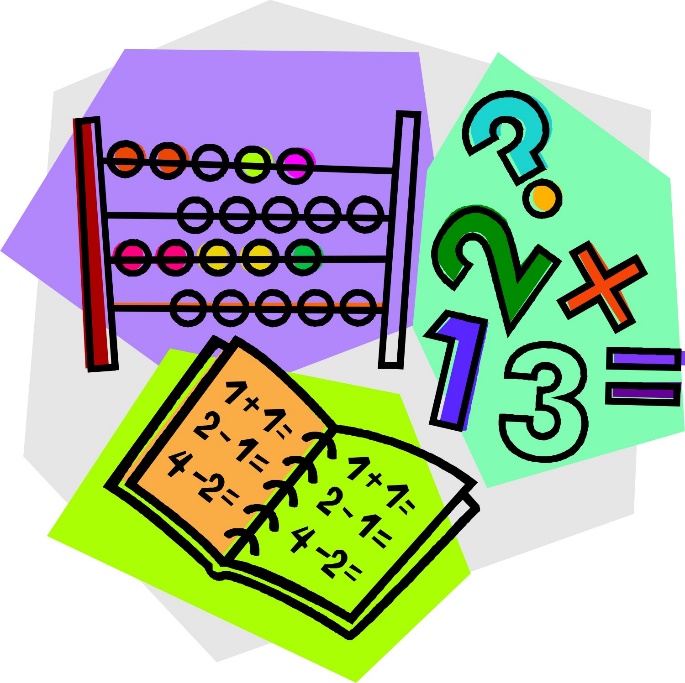 Выведите на экран контроллера результаты следующих математических выражений: 5 + 7, 8 + 6, 9 + 4. 
Выведите на экран контроллера результаты следующих математических выражений: 5 * 4, 6 * 3, 7 * 2. Проверьте себя по таблице умножения.
Выведите по очереди результаты всех выражений из пункта 1.
Замените «*» на «/» в пункте 2. Выведите результаты на экран контроллера.
12